HEMORAGIA  ÎN CHIRURGIE
1.	HEMORAGIA
DEFINIŢIE
	Este scurgerea de sânge în afara patului vascular, care duce la scăderea volumului sanguin, atât cantitativ cât şi calitativ.

CLASIFICARE

În funcţie de vasul lezat:

Arteriale
Venoase 
Capilare
Mixte
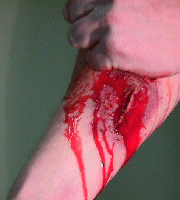 În funcţie de locul hemoragiei

Hemoragie internă- când sângele se varsă într-o cavitate ( peritoneu, pericard, pleură, articulaţii)
Hemoragie externă ( când sângele se varsă în afara organismului )
Hemoragie interstiţială ( hematomul)


Hemoragie exteriorizată ( când sângerarea se produce într-un organ- stomac, intestin- şi se exteriorizează după un timp prin hematemeză sau melenă )
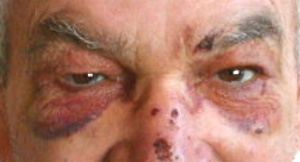 În funcţie de cantitatea de sânge pierdut


Hemoragie mică: 8-10% din volemie, 0,5-1% din greutatea corporală
Hemoragie medie: 20% din volemie, 1,5-2,5%din greutatea corporală, aprox 500- 1000 ml
Hemoragie mare: 30% din volemie, peste 2,5% din greutatea corporală, aprox 1500- 2000 ml
Hemoragie gravă: peste 30% din volemie
În funcţie de momentul apariţiei:
Hemoragii primitive ( imediat după rănire)
Hemoragii secundare ( apar după un anumit timp, prin ulcerarea peretelui vascular )

În funcţie de cauza hemoragiei:

Hemoragii traumatice
Hemoragii patologice ( pe un vas alterat prin diferite boli )

	Este important de precizat că o hemoragie unică, rapidă este mult mai gravă.
APRECIEREA CANTITĂŢII DE SÂNGE PIERDUT
Subiectiv:
	- Hemoragiile externe impresionează – se supraestimează
	- Hemoragiile interne ( deşi pot atinge 2 l ) se subestimează

	Estimativ:
	Fracturi de braţ 400 ml
	Fracturi de coapsă 1500- 2000 ml
	Tiroidectomie subtotală 200- 600 ml
	Rezecţie stomac 300- 2000 ml
	Hematom retroperitoneal 2000- 3000 ml
	Rezecţie colon 500- 3000 ml
FIZIOPATOLOGIA
Consecinţele fiziopatologice ale hemoragiei sunt hipovolemia şi scăderea transportului eritrocitar de oxigen.
	Organismul reacţionează prin mai multe mecanisme:

Reacţia circulatorie- respiratorie
Reacţia vegetativo- endocrină
Reacţia hematologică şi imunitară
Reacţia umoral- metabolică
	Privite dinamic stadial:
		1. stadiul I- de compensare
		2. stadiul II- de decompensare
		3. stadiul III- de recuperare
Reacţia circulatorie- respiratorie
Factorii care menţin echilibrul circulator:

Debit cardiac normal ( contractilitate miocardică şi întoarcere venoasă normală) 
Volum circulant normal
Circulaţia periferică normală
 
	1. Mecanisme fiziopatologice imediate
		a. Modificări hemodinamice
			- vasoconstricţie selectivă, în special în teritoriul cu inervaţie 		simpatică bogată ( tub digestiv, splină, piele, rinichi). 			Mecanismele vasoconstricţiei sunt nervoase şi umorale.
- Tahicardie – duce la aritmii
		-  Tahipneea – până la apnee (O2 scăzut  CO2 crescut )
		- Tensiunea arterială ( normală- hemoragie compensată, scăzută- 	hemoragie decompensată )
		-  PVC – scăzută, crescută- decompensare cardiacă
		-  Debit cardiac scăzut
		-  Mobilizarea sângelui de rezervă
		 - Aflux lichidian din spaţiul interstiţial- hemodiluţia ce se realizează în 	6- 36 ore
-  Redistribuţia

Sanguină ( regională, internă)
Lichidului extracelular- difuzarea sa în spaţiul intravascular- hemodiluţia

		b. Modificări ale metabolismului

		- Creşte extracţia de oxigen
		- Exces de lactat
		- Eliminare scăzută de Na
		- Eliminare crescută de K
		- Creşte glicemia
		- Insuficienţă hepato- renală
2. Mecanisme fiziopatologice tardive
Sunt reprezentate de:
Refacerea volemică
Refacerea elementelor figurate
Refacerea proteinelor
DIAGNOSTICUL HEMORAGIEI
Este uşor în hemoragiile externe, dificil în hemoragiile interne, lente şi tardiv în hemoragiile exteriorizate şi secundare.

	Semne clinice:

Tegumente palide, reci, umede
Agitaţie ( hipoxie cerebrală )
Sete
Greaţă
Vomă
Tahicardie
Tensiunea arterială: nu reflectă volemia ci posibilităţile individuale de compensare a volemiei prin vasoconstricţie şi creşterea rezistenţei periferice	. În caz că este prăbuşită= colaps
Diureza orară scade sub 20- 30 ml/ oră; oferă date mai bune decât tensiunea arterială sistolică
Presiunea venoasă centrală scade după o fază scurtă de creştere şi este cea mai precoce manifestare ce apare în şocul hemoragic
Semne de laborator
Hemoglobină, hematocrit
Număr de eritrocite
Volemia
Lactatul şi piruvatul
Gazele sangvine
EKG
1. Măsurători hemodinamice
a. TA
	b. PVC
	c. Presiunea arterială pulmonară
	d. Index cardiac
	e. Rezistenţa periferică
	f. Volum sanguin central
2. Măsurători hematologice
a) Hb, Ht
	b) Masa eritrocitară
	c) Leucocite
	d) Trombocite
	e) Fibrinogen
	f) Timp de protrombină
	g) Timp de tromboplastină parţial
	h) Evaluarea factorilor de coagulare
3. Măsurarea metabolismului
Cântărire precisă şi frecventă
Ionogramă sangvină
Ionogramă urinară
Concentraţie lactat şi piruvat
Uree
Creatinină
Probe hepatice 
Consum de oxigen
Temperatură
4. Studii respiratorii
pH
Gaze sangvine
Minut- volumul